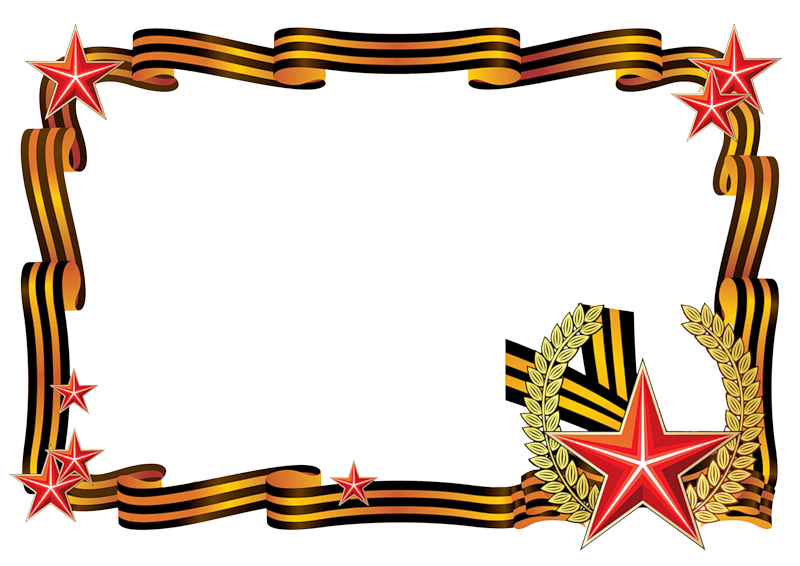 ДЕНЬ ПОБЕДЫ
Праздничный парад в детском саду.
     
            
                 НСО, Новосибирский район, 
                   п. Краснообск,
               МАДОУ  - детский сад «Колосок», 
               Инструктор по физической культуре 
            Высшей квалификационной категории
                           Ануфриева Л.В.
                                   2022г.
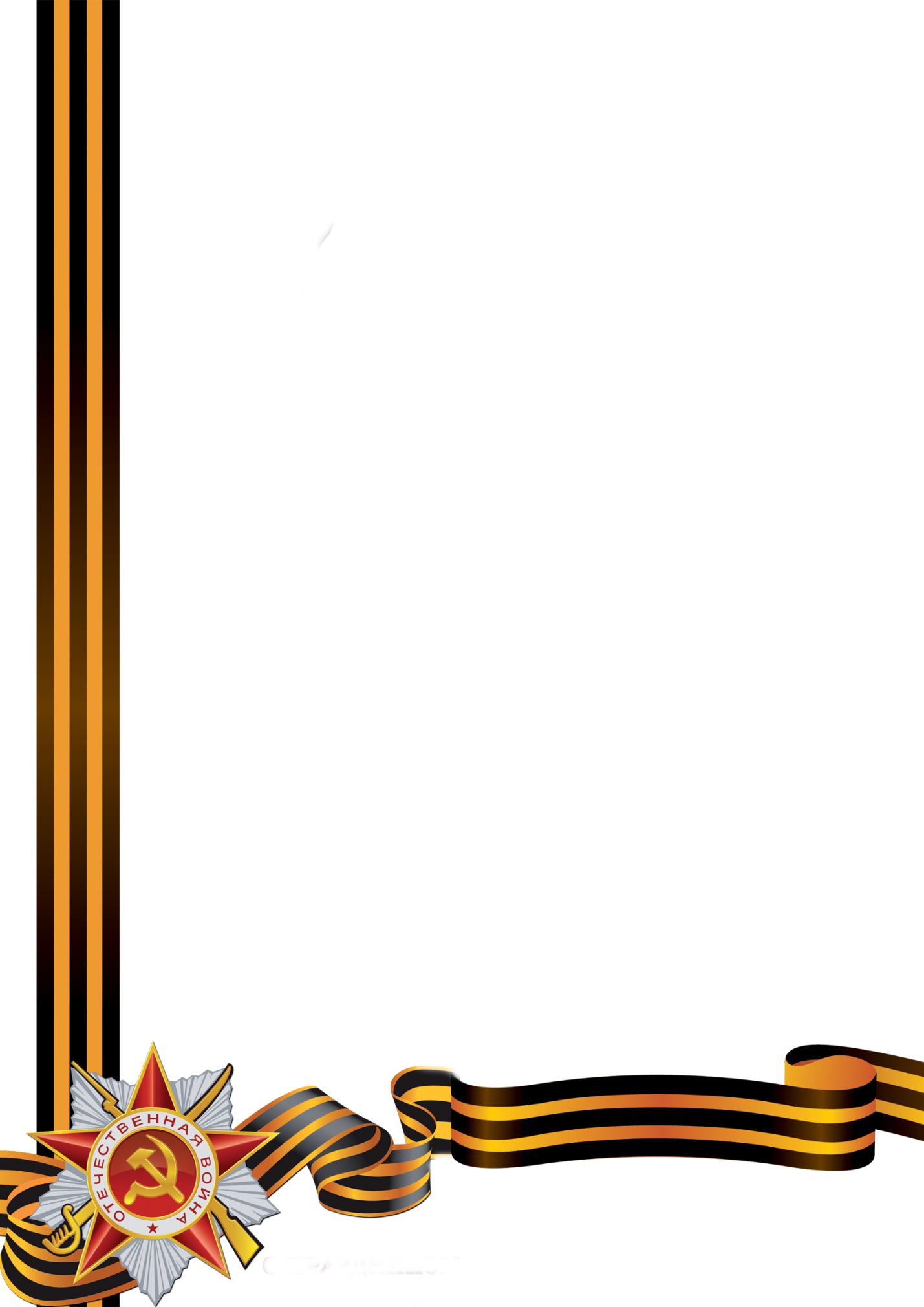 Цель: - формирование у детей  дошкольного возраста патриотических чувств на основе расширения представлений детей о проведении Парада; - приобщение родителей к участию в жизни детского сада. Задачи : - дать знания детям о структуре парада,
Младший возраст:
Закреплять умение ходить в колонне
Средний возраст:
 закреплять умение самостоятельно делать круг
Старший возраст:
 закреплять умение ходить по диагонали  меняя направление
  Закреплять умение перестраиваться в три колонны, уметь выполнять команды.
- Воспитывать чувство гордости за героизм нашего народа; -  привлекать родителей  к патриотическому воспитанию детей в семье.
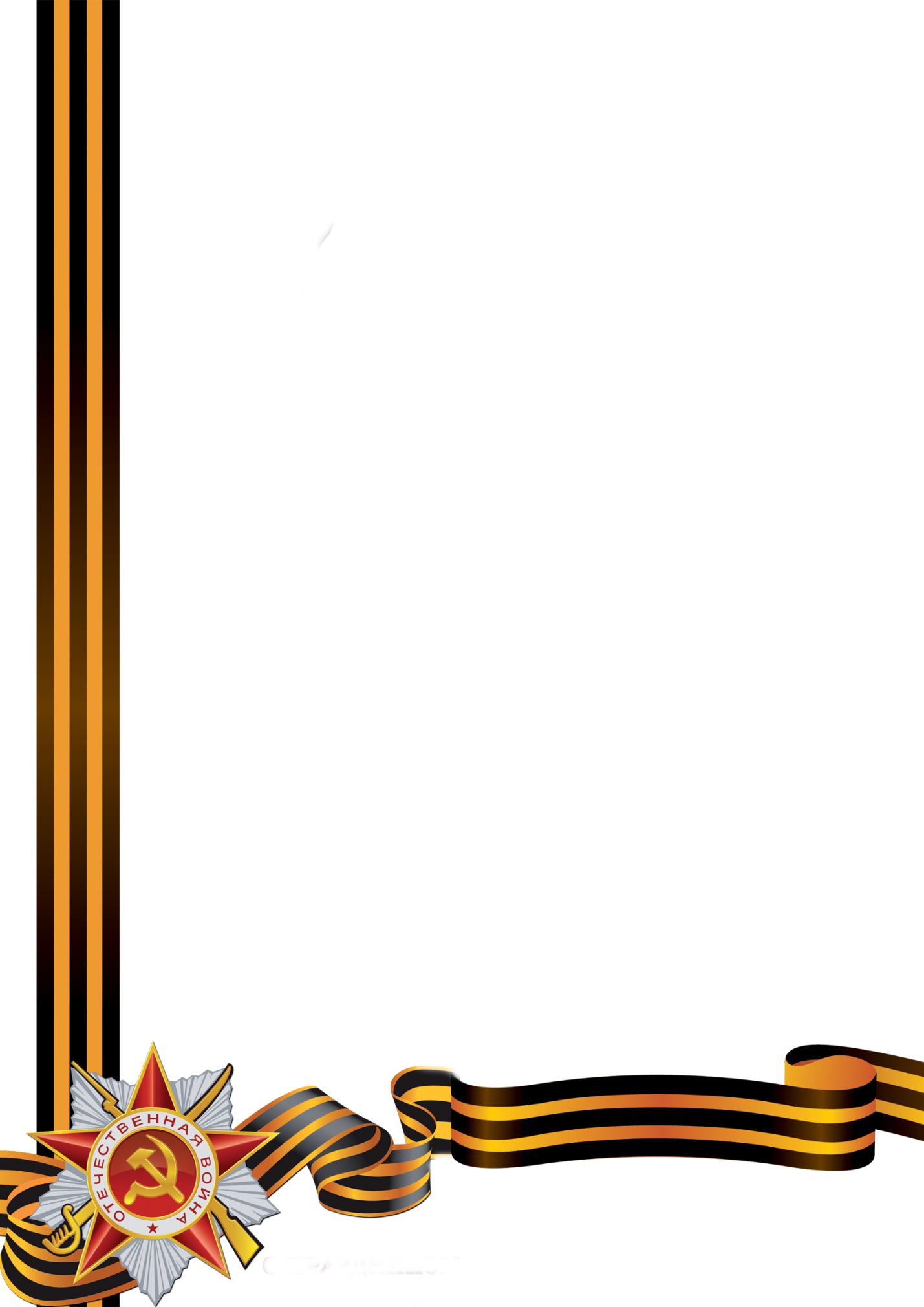 Предварительная работа.
Обучение детей на утренней гимнастике разным видам перестроения.
 Обучение детей на физкультурных занятиях  упражнениям с различными предметами( мячи, флажки, обручи, шарики цветы, шуршики, ленточки)
Проведение подвижных игр «Найди своё место», «Делай, как я», «Слушай мою команду».
 Подготовка площадки к Параду: разметка площадки, установка маячков – ориентиров
 Подбор музыкального сопровождения для каждой возростной группы.

 Работа с родителями.
Проведение бесед о шествии «Бессмертного полка»
Привлечение к изготовлению костюмов, атрибутов.
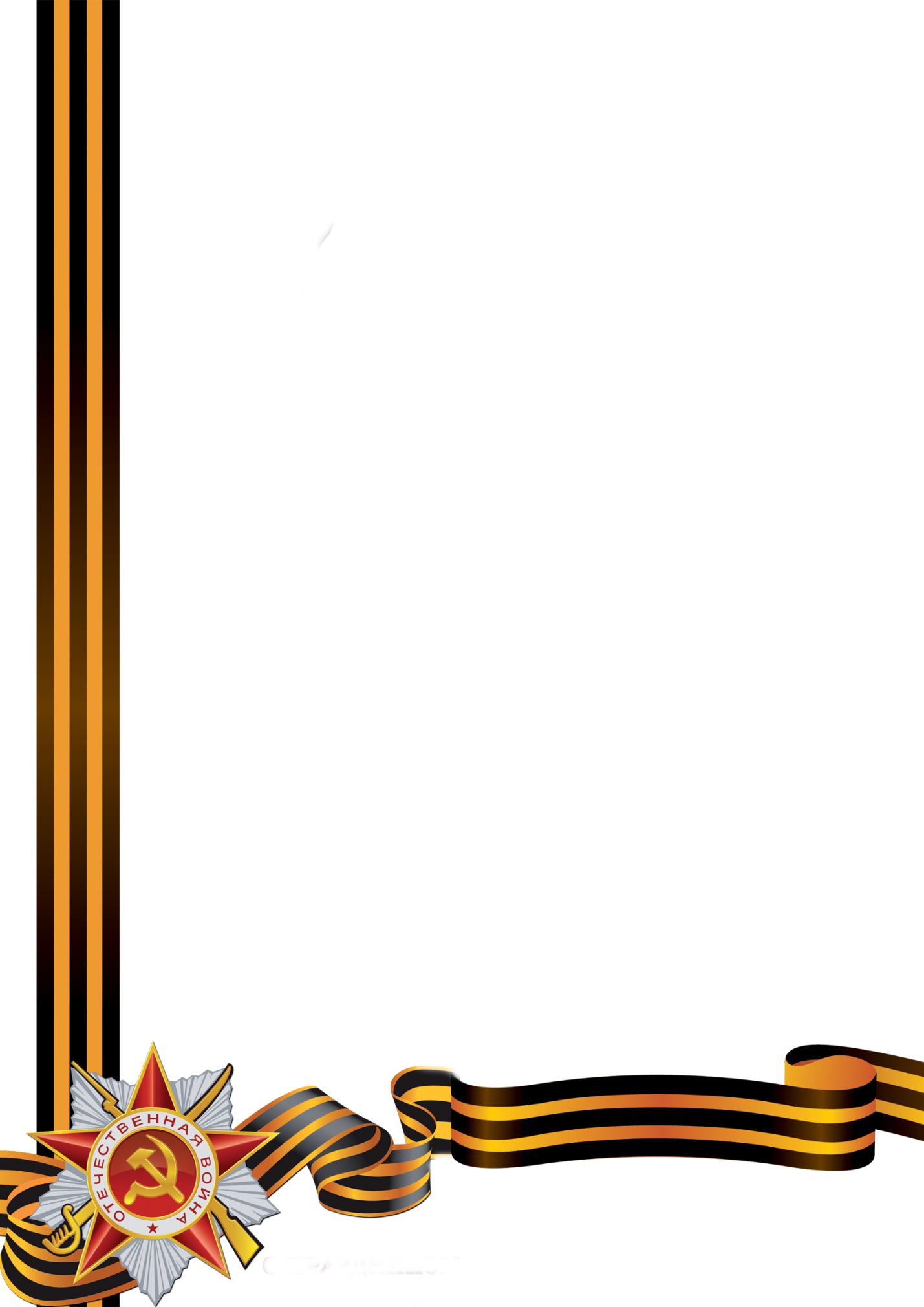 Общее построение.
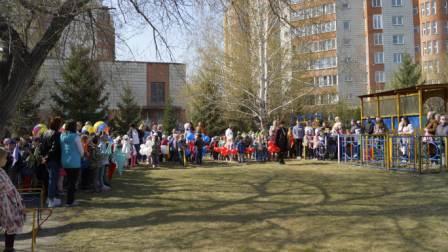 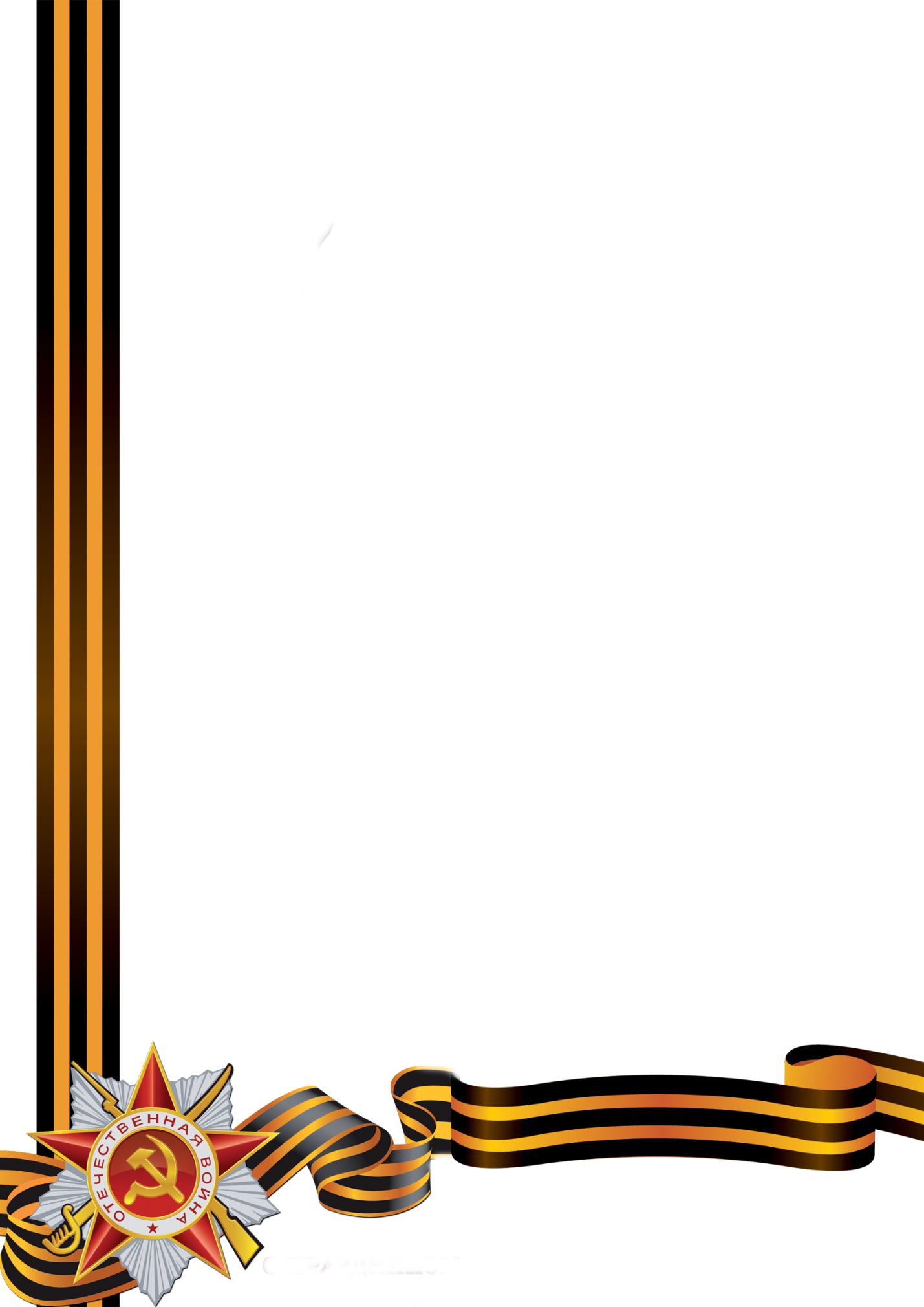 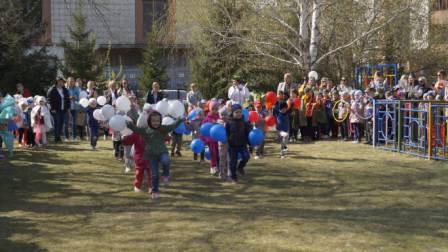 Младший возраст.
Прохождение тремя группами колоннами  одномоментно.
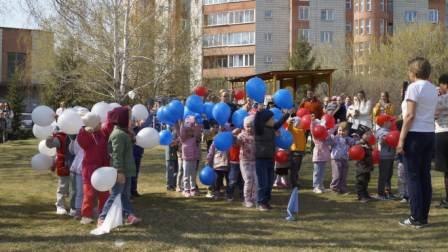 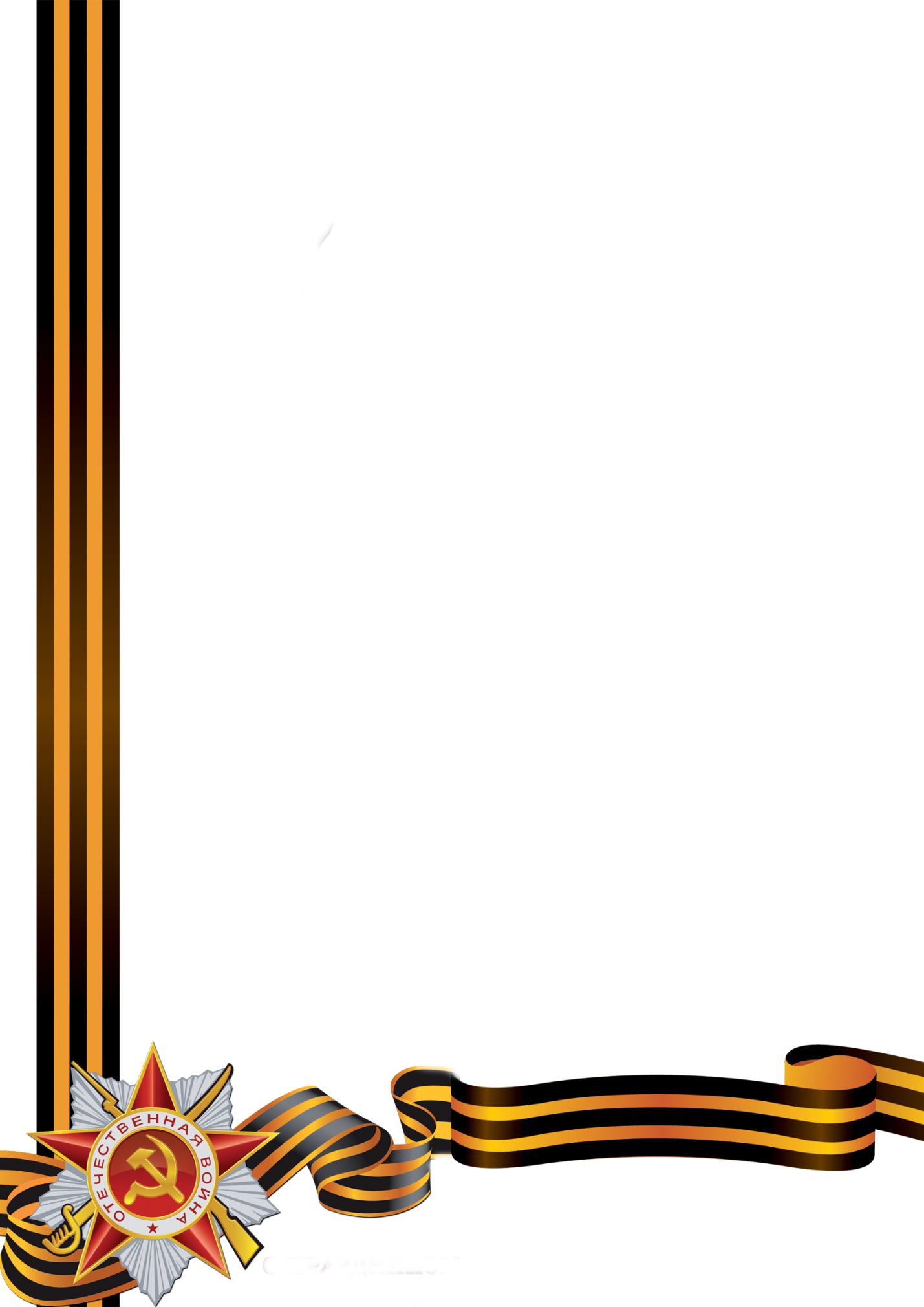 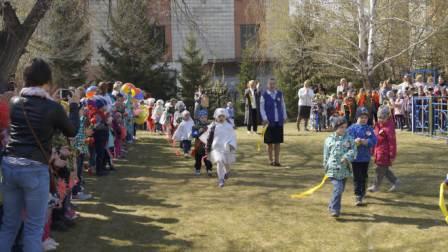 Средний возраст.
Построение трёх групп в три круга, круг в круге.
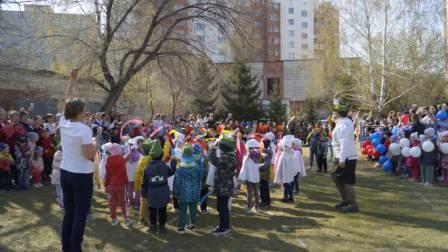 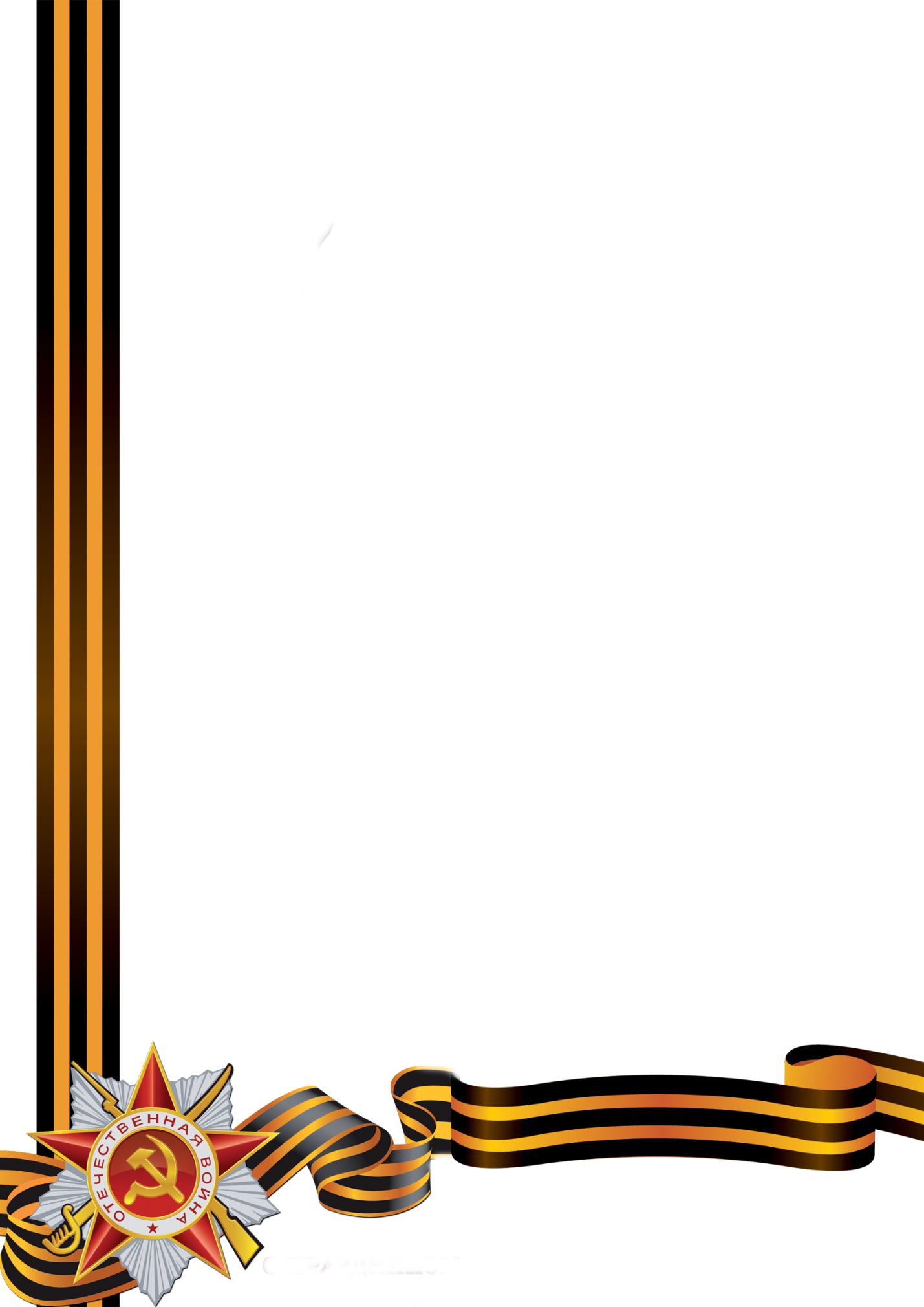 Старший возраст.
Прохождение двух групп навстречу друг другу по диагонали.
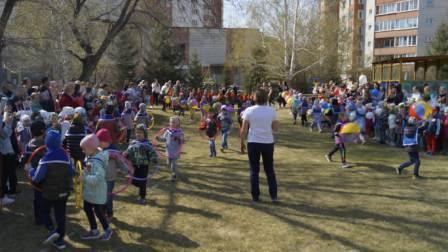 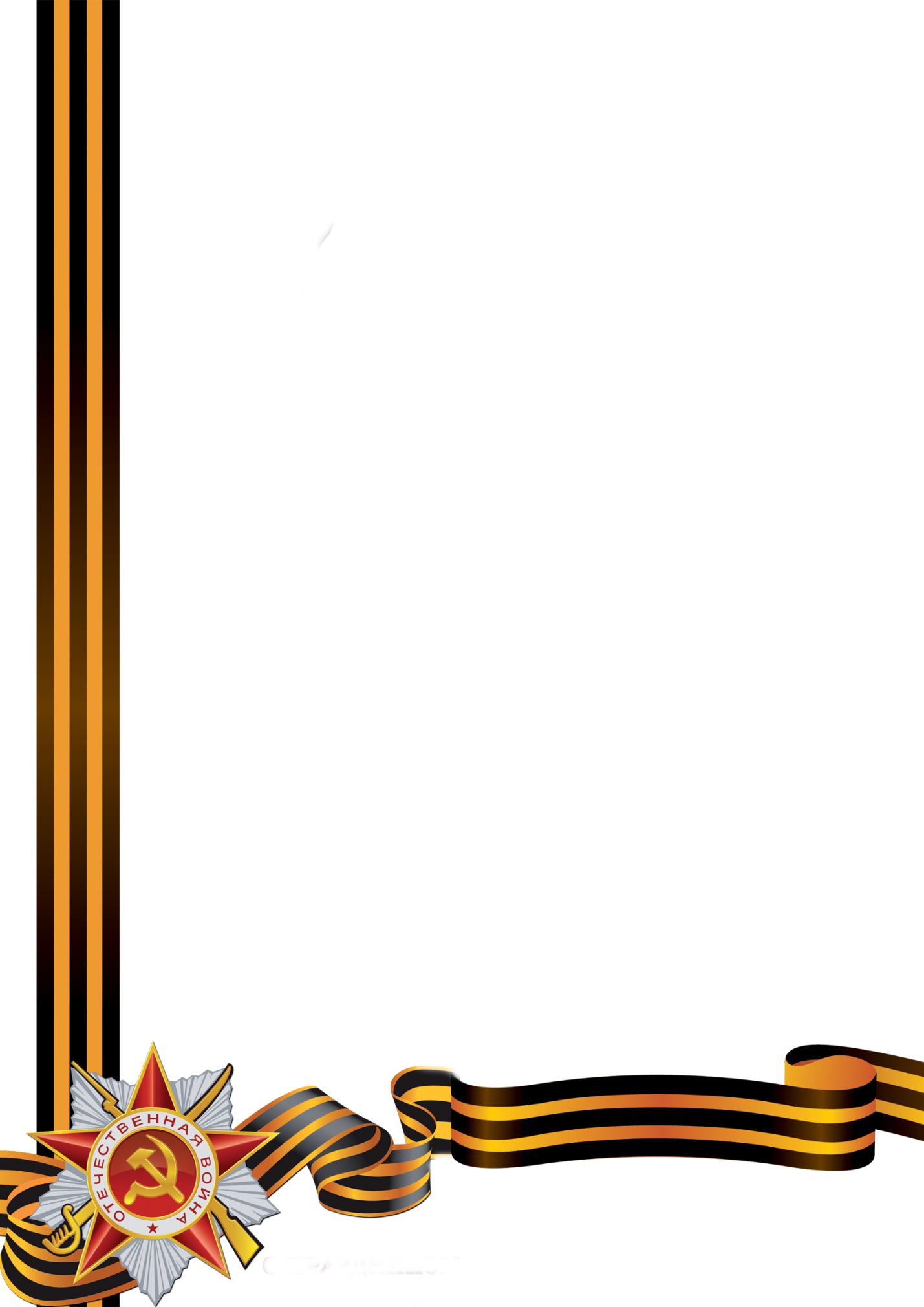 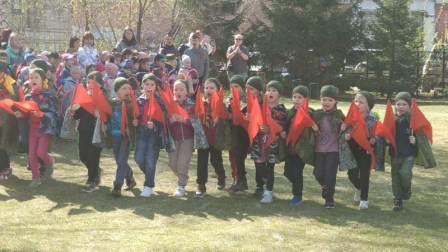 Прохождение  шеренгой вперёд с песней «Катюша»
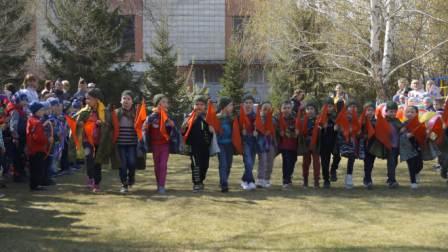 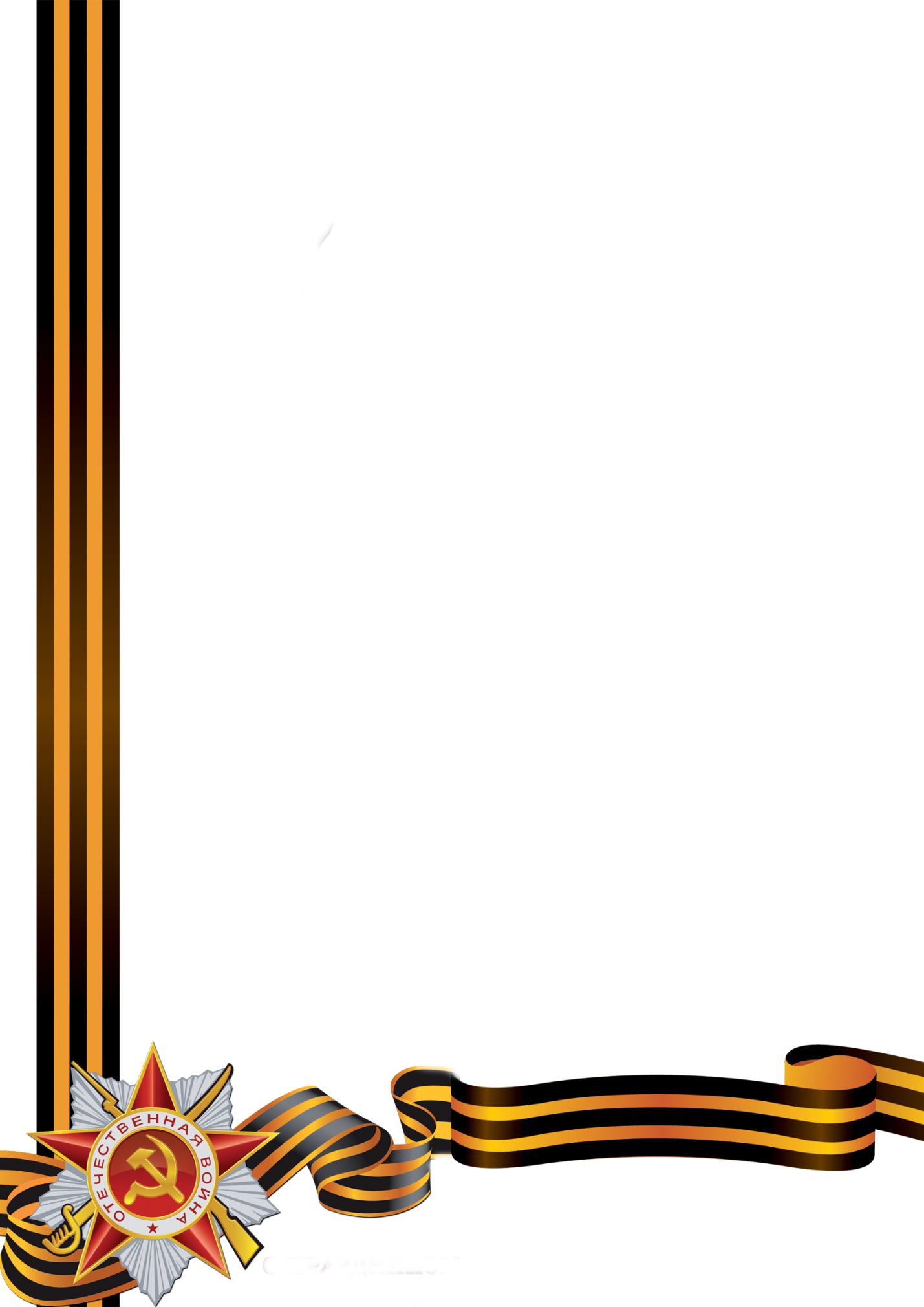 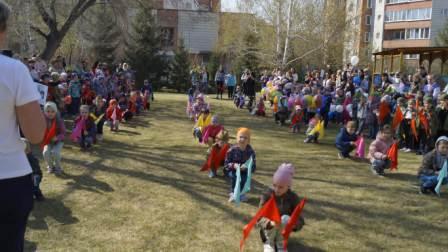 Перестроение из одной колонны в три с размыканием.
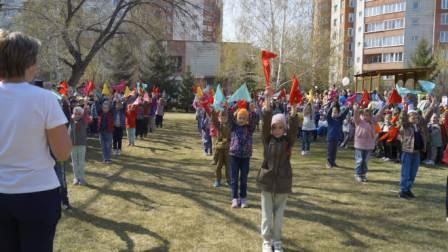 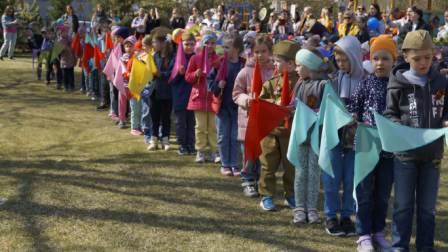 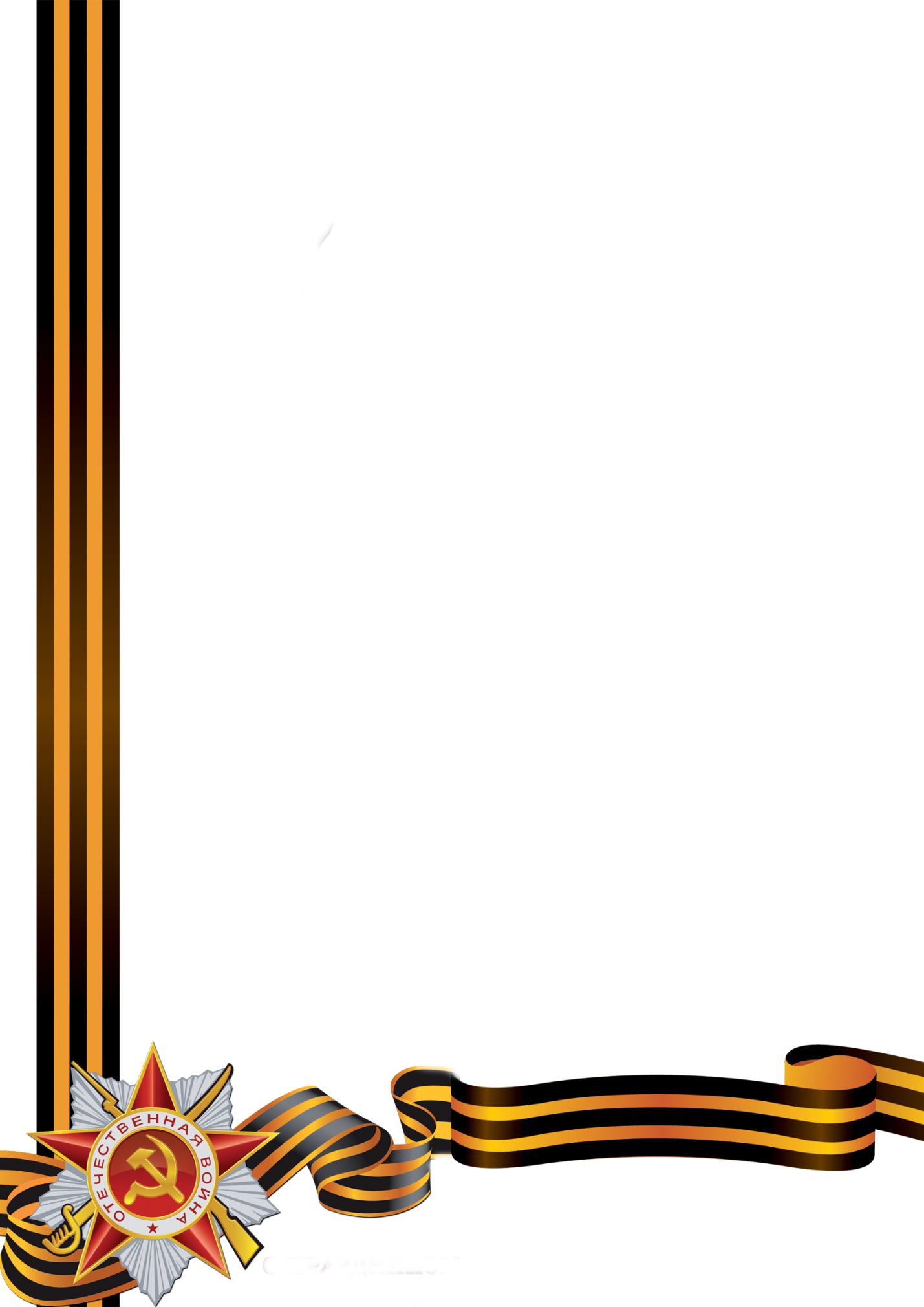 Прохождение парами подготовительной группы с первой младшей группой.
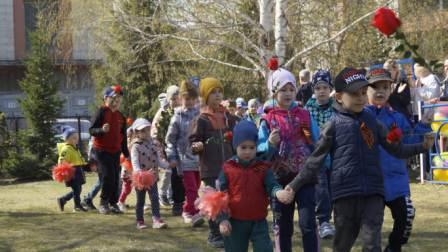 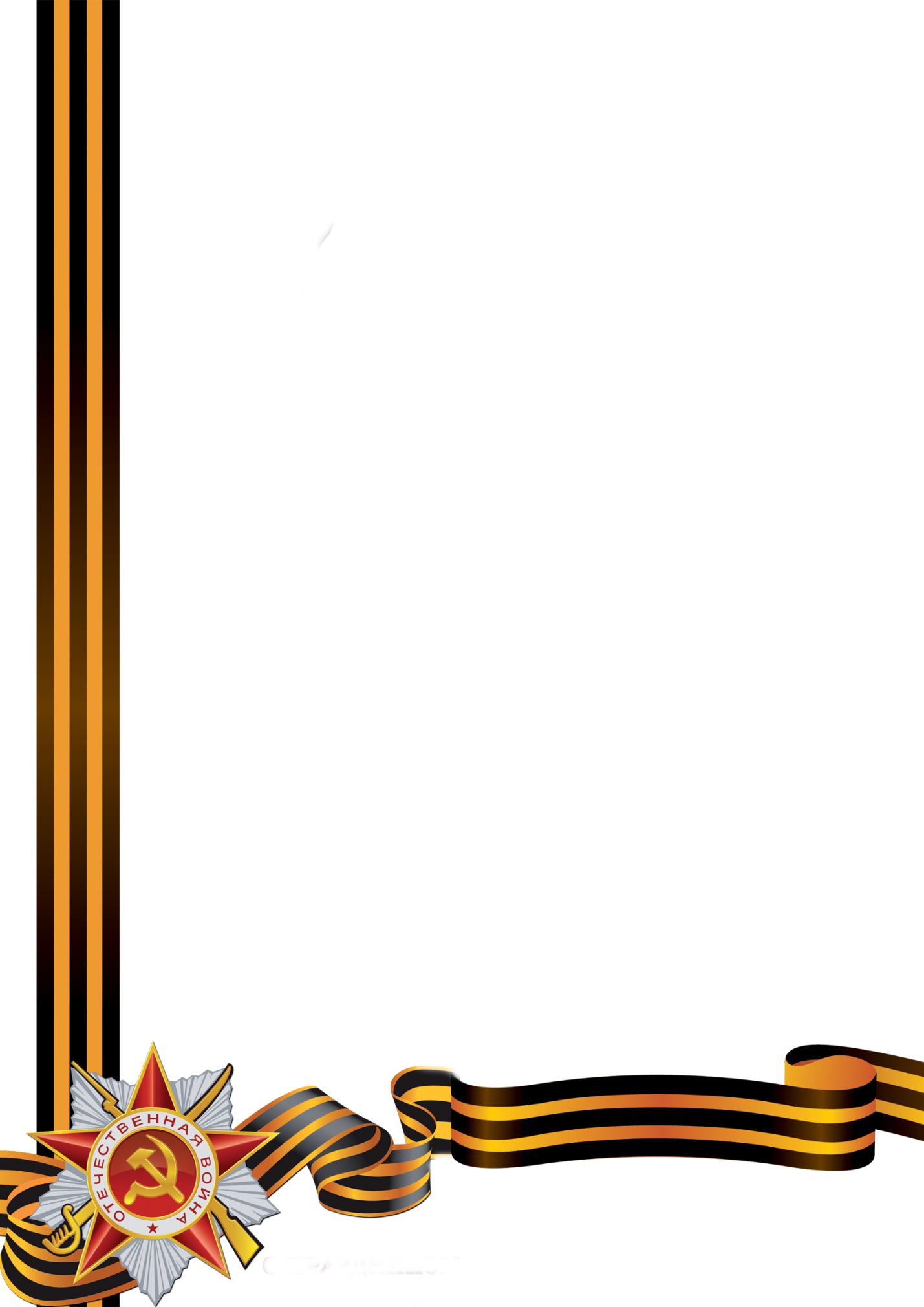 Гости нашего парада.
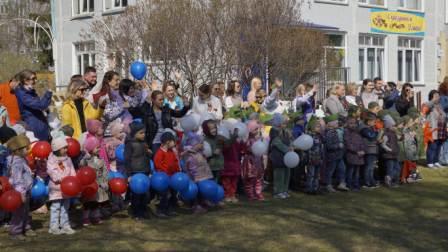 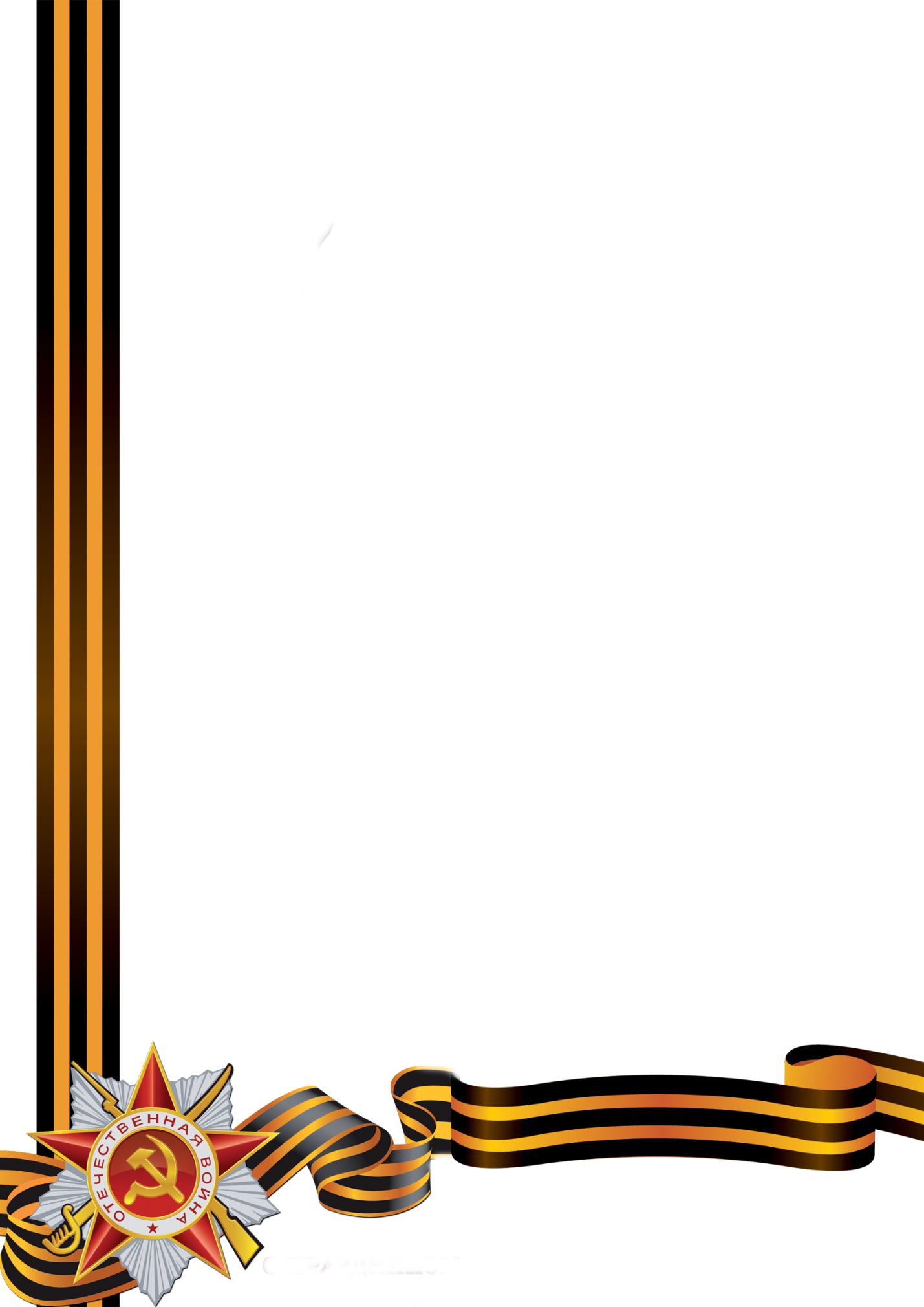 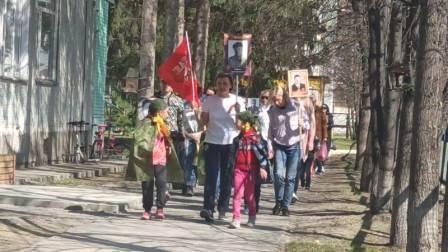 Бессмертный полк.
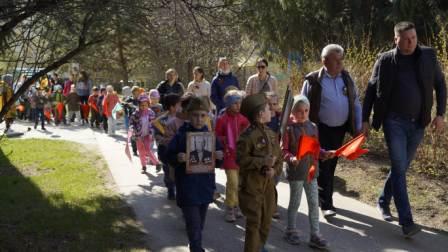 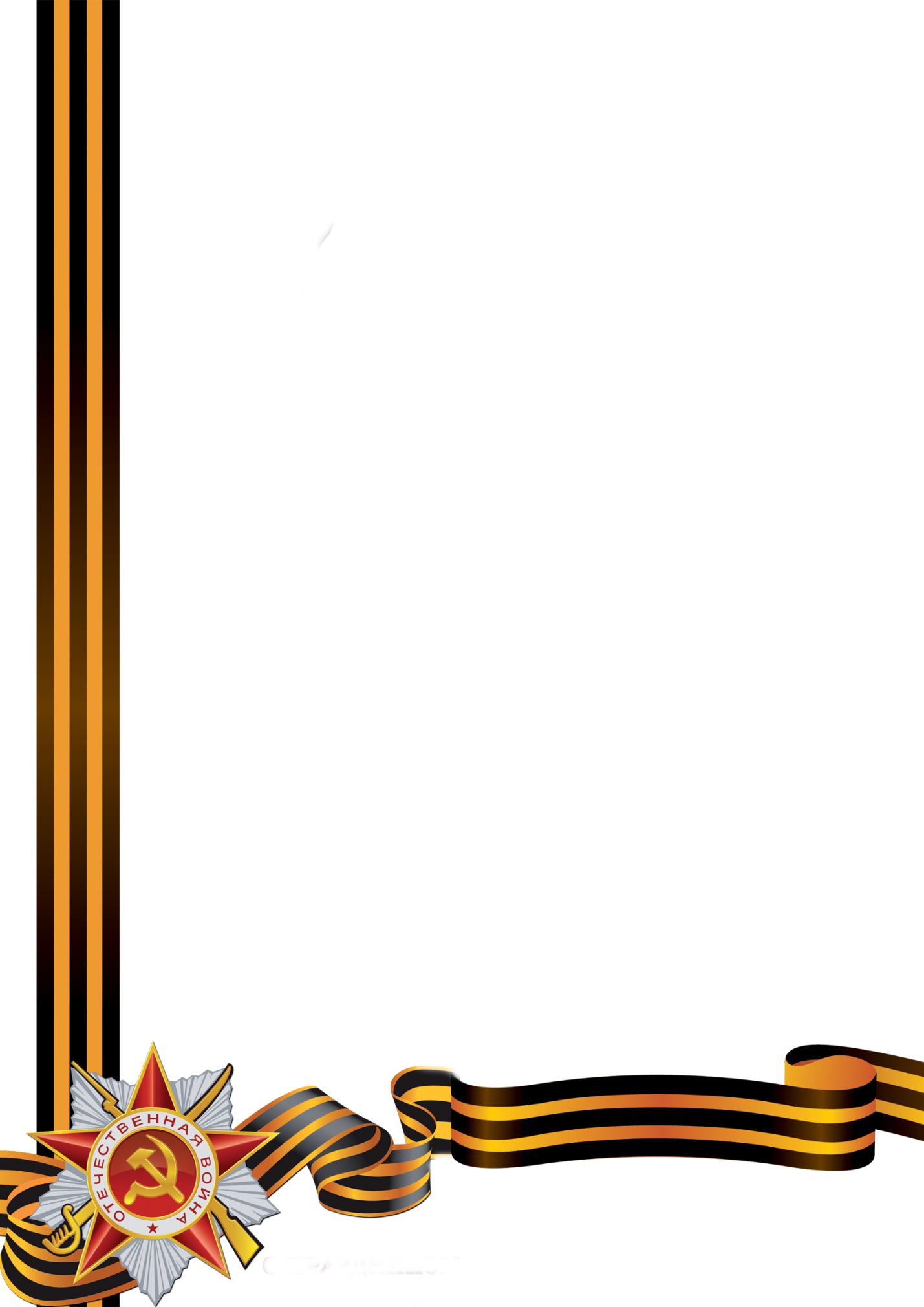 Это нужно не мёртвым – 
это нужно живым….